RUTH MARSHALL
Medical Director, SA Spinal Cord Injury Service
Clinical Professor, University of Adelaide
Missing the Red Flagsin neck & back presentations
Objectives
Objectives
Insights
Too narrow differential diagnoses
Inadequate history
Incorrect imaging (or no imaging)
Not examining the patient   
 Not believing the patient
What can we do?
What to think about
Examine the patient
Are there any neurological abnormalities?
Weakness
Foot drop
Asymmetrical or symmetrical weakness
Spasticity
Sensory change 
Balance disorder
Bladder, bowel and sexual dysfunction 
Pain
Cervical stenosis & myelopathy
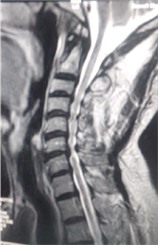 This Photo by Unknown Author is licensed under CC BY
This Photo by Unknown Author is licensed under CC BY
This Photo by Unknown Author is licensed under CC BY-NC
F 75yo increasing weakness upper limbs now
3 yr h/o faecal and urinary incontinence 
not examined/not referred/ignored
Just ageing!
Alas it was too late to fix her neurogenic incontinence
Earlier MRI and referral could have made a difference!
Cervical stenosis & myelopathy
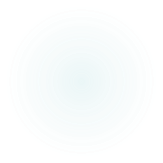 Thoracic tumour
Intradural, extramedullary enhancing lesion
Cases
Case 1
Case 2
F59
LBP
12 mo h/o deteriorating LL function
No examination except MSK PT
Neuro physio noted UMN signs
Semi-urgent MRI ->urgent surgery
M71
>2yr h/o deteriorating LL function
Country region
No MRI
Eventually referred
Urgent MRI ->urgent surgery
What is it?
Case 3
F25 – h/o DVTs on warfarin
?? tumour
Slow bleed and compressive haematoma following a fall
Lumbar spine
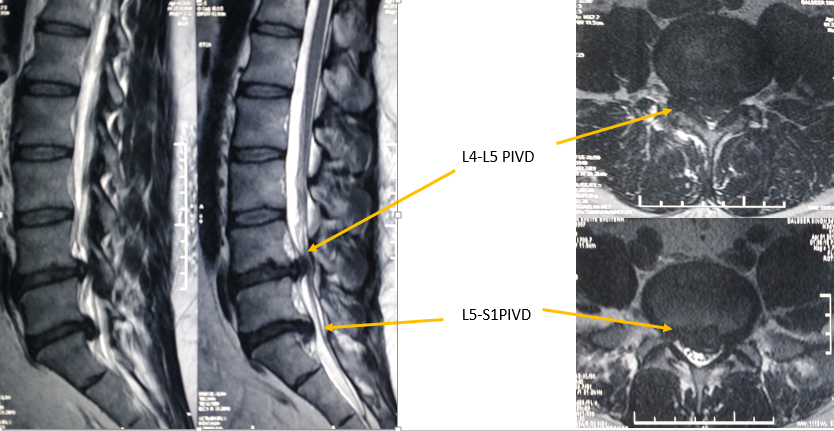 This Photo by Unknown Author is licensed under CC BY
This Photo by Unknown Author is licensed under CC BY-SA-NC
Cauda equina syndrome
Often associated with h/o LBP but not always
May be ignored by patient and medical professionals
Most common RED flag
Needs emergency intervention if
Perianal or perineal sensory loss
Urinary retention or incontinence with sensory loss
Faecal incontinence
Multiple cases
Case 4
Case 5
F37 – difficult confinement 5.5kg baby
LBP
Severe pain
Loss of perineal sensation
Sent home from ED
Huge disc protrusion
10 years later – still impaired
F50 – acute on chronic pain
Private hospital
MRI – large disc
No check of B&B – incontinent
Mobility impairment
Bladder & Bowel impairment
Severe pain
15 years – still impaired
‘Funny’ infections or immunological disorders
Often the diagnosis is not clear
TB 
Syphilis 
Retrovirus
Corona 
MS
Lupus
etc
Other possibilities
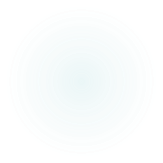 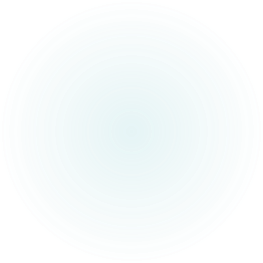 Thank you for listening
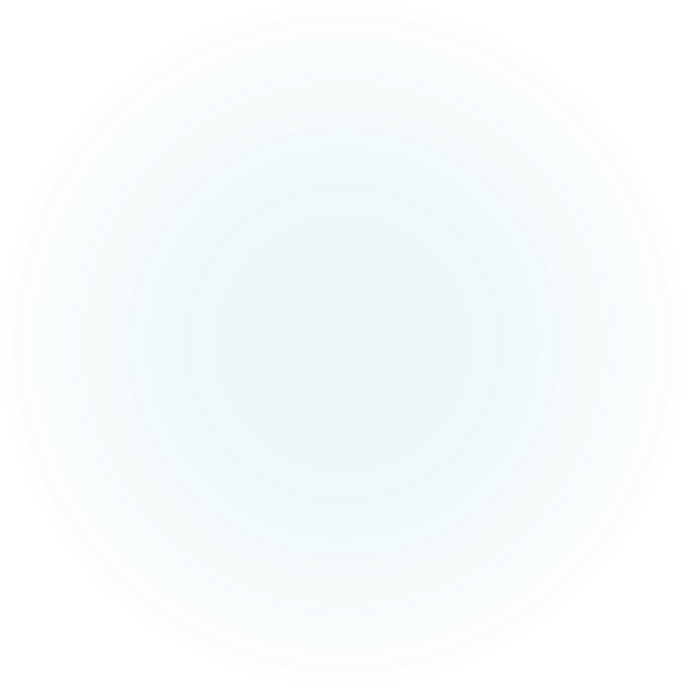 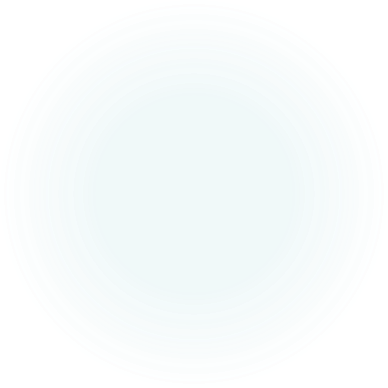 AnY QUESTIONS?
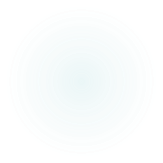